Agricultural and Biological Engineering
An Overview
en·gi·neer·ing
  [en-juh-neer-ing]
Noun
1. The art or science of making practical application of the knowledge of pure sciences, as physics or chemistry, as in the construction of engines, bridges, buildings, mines, ships, and chemical plants
2. skillful or artful contrivance; maneuvering
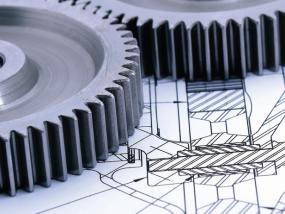 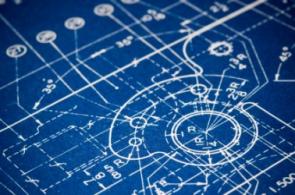 What is Engineering?
“Engineering problems are under-defined.  There are many solutions - good, bad and indifferent. The art is to arrive at a good solution. This is a creative activity, involving imagination, intuition and deliberate choice.” - Ove Arup

“Engineering refers to the practice of organizing the design and construction [and, I would add operation] of any artifice which transforms the physical world around us to meet some recognized need.” - GFC RogersThe Nature of Engineering, A Philosophy of Technology.

“To the optimist, the glass is half full. To the pessimist, the glass is half empty. To the engineer, the glass is twice as big as it needs to be.” - Unknown
What is Engineering?
“Engineers create a better future. They use high-technology like robotics, sensors, computer models, and satellites to make a cleaner, more sustainable environment. They maintain plentiful, clean water; make healthier and safer foods. They provide clean, efﬁcient energy; and develop innovative machines. They solve problems, they make science useful, they make a difference!”
- http://baen.tamu.edu/files/academics/BAEN_FactSheet.pdf
What is Engineering?
Engineering in Biology and Agriculture: Intro
http://www.youtube.com/watch?v=WM16bY0W8o8
Biological and agricultural engineers. . .

Devise practical, efficient solutions for producing, storing, transporting, processing, and packaging agricultural products

Solve problems related to systems, processes, and machines that interact with humans, plants, animals, microorganisms, and biological materials.

Develop solutions for responsible, alternative uses of agricultural products, byproducts and wastes and of our natural resources - soil, water, air, and energy.
Engineering in  Biology and Agriculture: The Basics
There are four different focuses within Biological and Agricultural Engineering:

Machine Systems Engineering

Environmental and Natural Resources Engineering

Renewable Energy Engineering

Food and Bioprocess Engineering
Engineering in  Biology and Agriculture: The Basics
Machine Systems Engineering: design and development of machines and machine systems for food, feed and fiber production and processing.
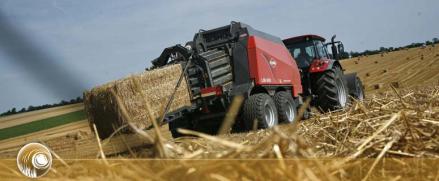 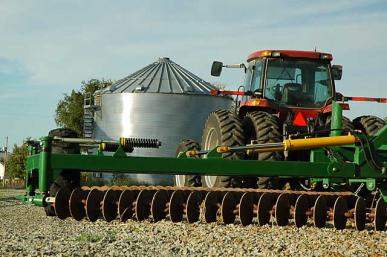 http://www.kuhn.co.uk/
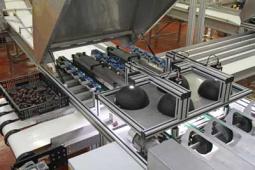 Engineering in  Biology and Agriculture: Application
http://agnewsonline.blogspot.com/2011/06/farmers-share-farm-machinery-to-save.html
http://www.vision-systems.com
Environmental and Natural Resources Engineering: design and management of systems affecting soil, water, and air resources.
“…if you want to save more lives, become an environmental engineer rather than an M.D.” – Tom Hess, University of Idaho http://www.asabe.org/media/45658/p28water.pdf
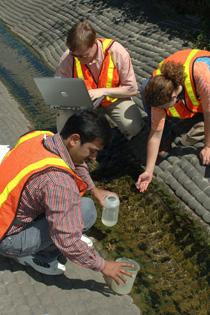 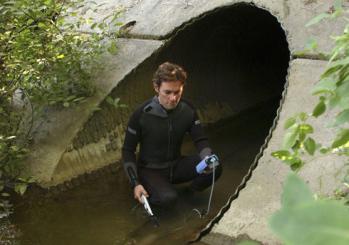 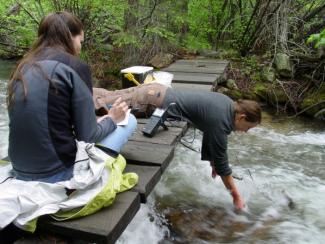 Engineering in  Biology and Agriculture: Application
http://www.vtnews.vt.edu/articles/2010/03/2010-158.html
http://www.colorado.edu/engineering/k-12/what-is-engineering
http://www.unl.edu/gradstudies/prospective/programs/EnvironmentalEngineering
Renewable Energy Engineering: design and development of biomass, wind and solar energy systems.
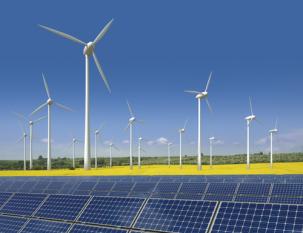 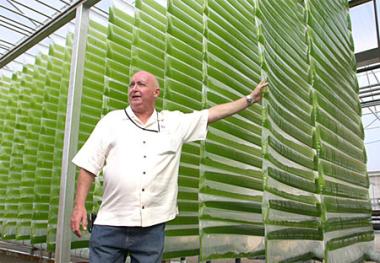 https://oag.ca.gov/environment/green-energy/renewable
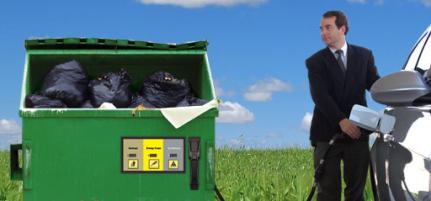 Engineering in  Biology and Agriculture: Application
http://newwaystosave.net/algae-can-save-the-world-from-global-warming-while-producing-biofuel/
http://research.che.tamu.edu/groups/Holtzapple/mixalco.html
Food and Bioprocess Engineering: design and development of systems for processing and handling of food and agricultural products and processes involving cells, enzymes, or other biological components.
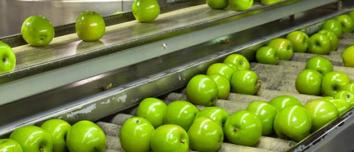 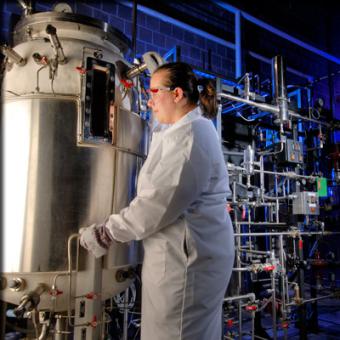 http://coas.siu.edu/academics/bachelors/agsystems/food-and-process-engineering-technology/index.html
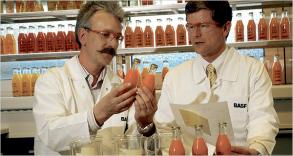 Engineering in  Biology and Agriculture: Application
http://www.nytimes.com/2006/10/10/technology/10nano.html?_r=2&pagewanted=1&
http://www.esf.edu/pbe/bpe/
Companies that Employ BAE’s:
3MAbbott LabsAGCOAnheuser BuschArcher Daniels MidlandBASFBriggs & StrattonCampbell's SoupCaterpillarCH2M HillCase CorpDoleDow ChemicalExxon MobilFlorida Light & PowerFord Motor Co
General Mills
Grinnell Mutual ReinsuranceJohn DeereKellogg'sLockheed MartinM & M MarsMonsanto
Morton BuildingsNASANew HollandRalston PurinaSunkistUSDA Agricultural Research ServiceUSDA Natural Resource Conservation ServiceUS Department of EnergyUS Environmental Protection Agency
Engineering in  Biology and Agriculture: Employers
Top Biological and Agricultural Engineering Programs in the U.S.:
Texas A&M University at College Station
Purdue University
University of Illinois at Champagne-Urbana
Iowa State University
North Carolina State University at Raleigh
University of Florida
University of California at Davis
University of Nebraska at Lincoln
Cornell University
Ohio State University at Columbus
Engineering in  Biology and Agriculture: Education
www.asabe.org
www.baen.tamu.edu
Individual examples of the profession - http://www.asabe.org/media/professional-profiles.aspx
Engineering in  Biology and Agriculture: More Resources